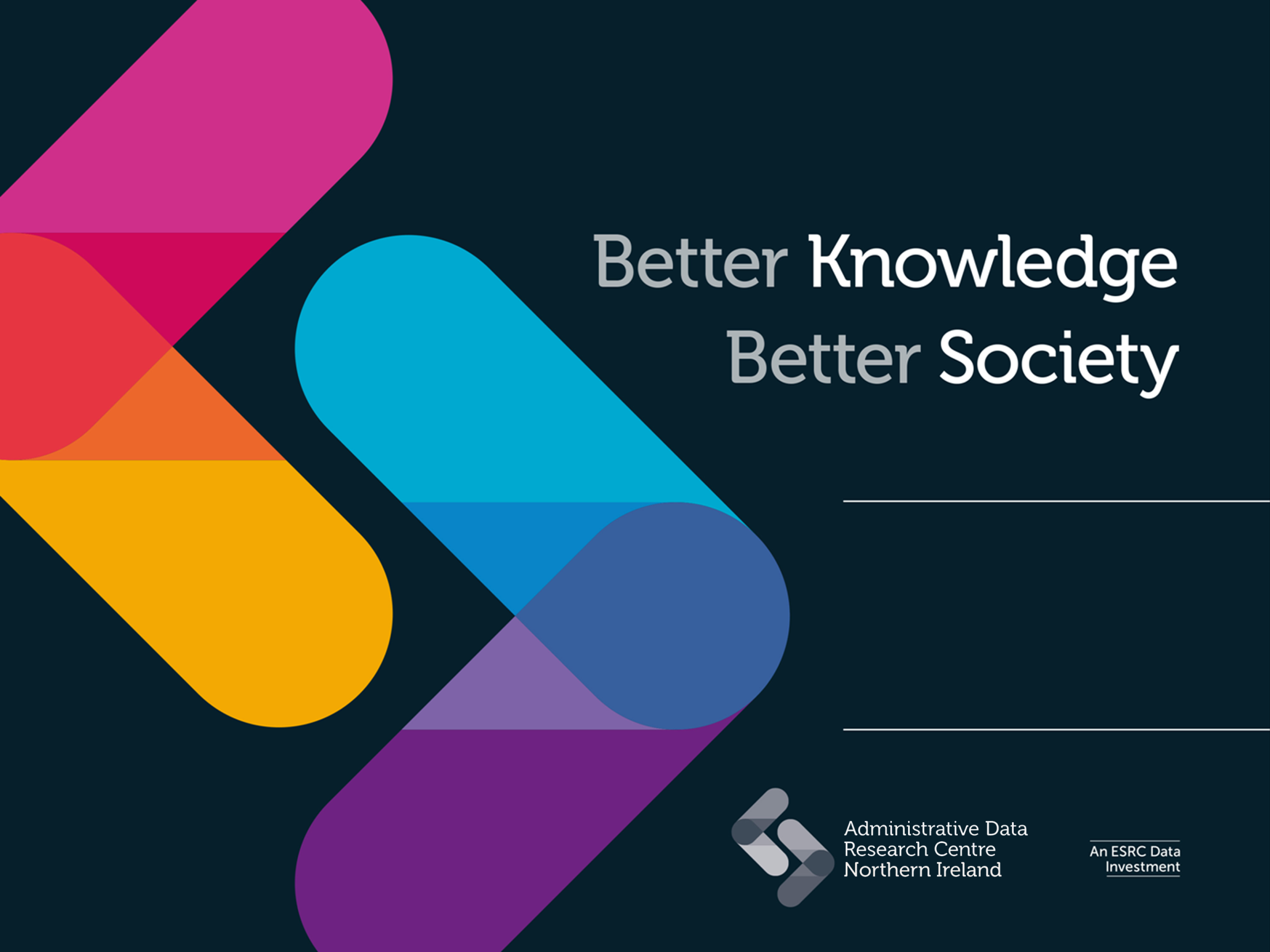 What record linkage can tell us about the Health of the Public


Dermot O’Reilly
Layout of talk
Describe record linkage research 
NILS (NIMS); HBS; ADRC-NI
Published in last 2 years 
Work ongoing or in pipeline
Categorised: HSR, Age-groups, PH- MH, PH - general

Layout
Highlight
Titles and references
HSR
Coyle C, Kinnear H, Rosato M, O’Reilly D. Do women who intermittently attend breast screening differ from those women who attend every invitation and those who never attend? J Med Screening 2014; DOI: 10.1177/0969141314533677

McCann M, Grundy E, O'Reilly D. Urban and rural differences in risk of admission to a care home: A census-based follow-up study. Health & Place 2014; 30: 171 – 176

Gallagher N, Cardwell C, Hughes C, O’Reilly D. Increase in Pharmacological Management of Type 2 Diabetes with Pay-for-Performance in Primary Care in the UK. Diabetes Medicine DOI: 10.1111/dme.12575

Gallagher N, Bennett K, Smith SM, O’Reilly D. Impact of two different health systems on the burden of type 2 diabetes. J Hlth Serv Res Pol 2014; 19: 69–76
Adults
Patterson L, Kee F, Hughes C, O’Reilly D. The relationship between BMI and the prescription of anti-obesity medication according to social factors: A population cross-sectional study. BMC Public Health 2014, 14:87

Patterson L, Patterson C, Kee F, Hughes C, Donnelly M, O'Reilly D. Prescribing for weight loss in primary care: evidence from a population based study. J Epidemiol Community Health 2013, 10.1136/jech-2012-201995

O’Reilly D, Rosato M. Worked to Death? A census-based longitudinal study of the relationship between the numbers of hours spent working and mortality risk. IJE 2013; 42: 1820-1830

Cruise S, Patterson L, O’Reilly D. Socio-demographic and country-level variation in consent for linkage to health records: evidence from a UK cross-sectional survey. J Clin Epi (accepted)
ADRC-NI
Older people
Maguire A, Hughes C, Cardwell C, O’Reilly D. Psychotrophic medications and the transition into care: a national data linkage study J Am Geriatr Soc 2013; 61: 215-221
Ramsay S, Grundy E, O'Reilly D. The relationship between informal caregiving and mortality: an analysis using the ONS Longitudinal Study of England and Wales. J Epidemiol Community Health. 2013; 67: 655-60.
Moriarty J, McCann M Maguire A, O’Reilly D. Bereavement Following Informal Care-Giving: Assessing Mental Health Burden using Linked Population Data Am J Pub Health XXXX
Wright D, O’Reilly D. Urban/rural variation in the influence of widowhood on mortality rates: a cohort study of almost 300 000 couples.  Accepted Health & Place Jan-Feb
ADRC-NI
Mental health (i)
O’Reilly D, Rosato M. Does religion still protect against risk of suicide? A longitudinal study of over 1 million people. Br J Psychiatry 2015; 1–6. doi: 10.1192/bjp.bp.113.128694

Maguire A, O’Reilly D. Does conurbation affect the risk of poor mental health? A population based record linkage study. Health & Place (in press)

Tseliou F, Rosato M. Maguire A, Wright D, O’Reilly D. The impact of childhood residential mobility on mental health outcomes in adolescence and early adulthood: a record linkage study. 

Foteini et al: Caregiving and the risk of suicide
ADRC-NI
Mental health (ii)
Maguire A, McCann M, Moriarty J, O'Reilly D. Grieving at different ages: assessing mental health after bereavement due to illness, sudden death and suicide using linked population data. J Depress & Anxiety (Submitted April 2015)
Maguire A, French D, O'Reilly D Segregation, dividing walls and mental health: A population-based record linkage study.

O’Reilly D, Rosato M The relationship between chronic poor mental health and suicide risk. 

Measuring mental health in the community 

O’Reilly D, Rosato M Volunteering and suicide risk.
ADRC-NI
Public health -general
Doherty R, Wright D, Rosato M, O’Reilly D. Is the risk of teenage motherhood influenced by area of residence? A prospective cohort study of 14,000 women. 

The health and mental health of migrants to NI

Does poor mental health reduce cancer screening uptake. 

Factors influencing social mobility in NI.
ADRC-NI
Questions?